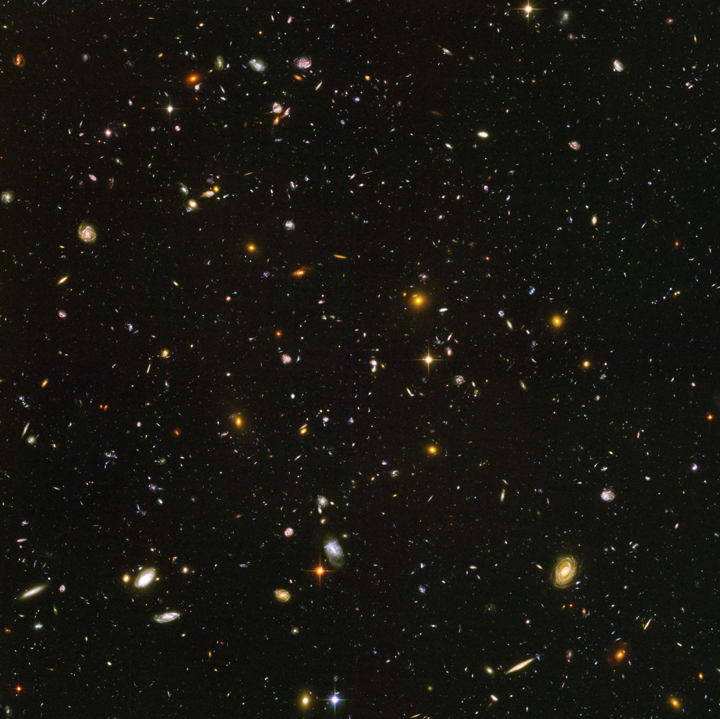 Het Quantum Universum
Cygnus Gymnasium
Herfst 2014
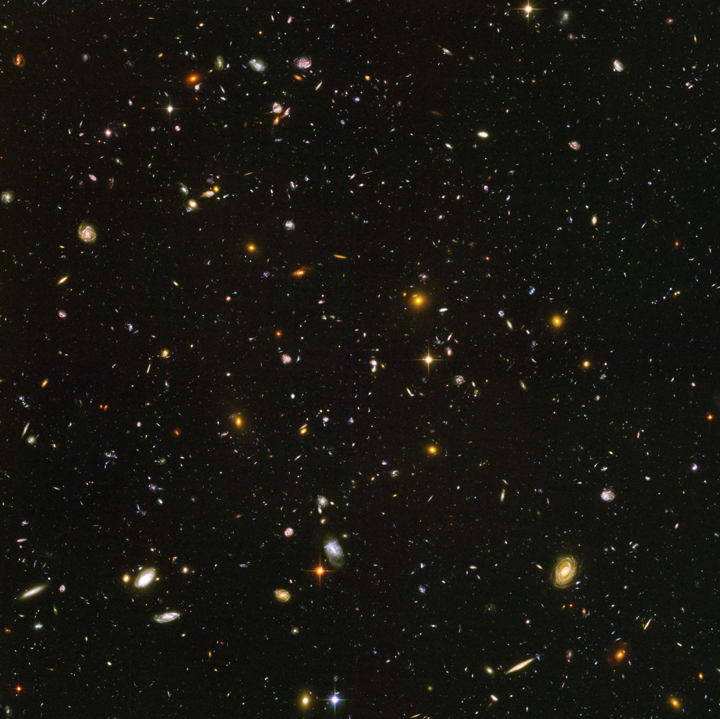 Even Voorstellen…
Marcel Merk
Onderzoeker Experimentele 
Deeltjesfysica Nikhef 
Professor VU
Eric Laenen
Onderzoeker Theoretische 
Deeltjesfysica Nikhef 
Professor UvA
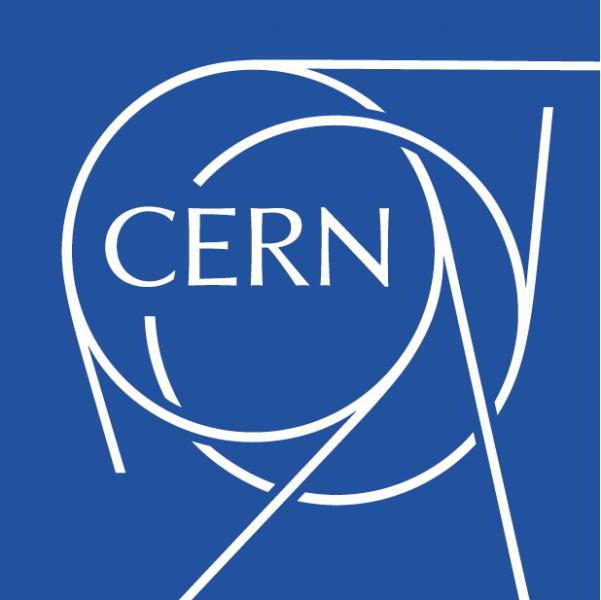 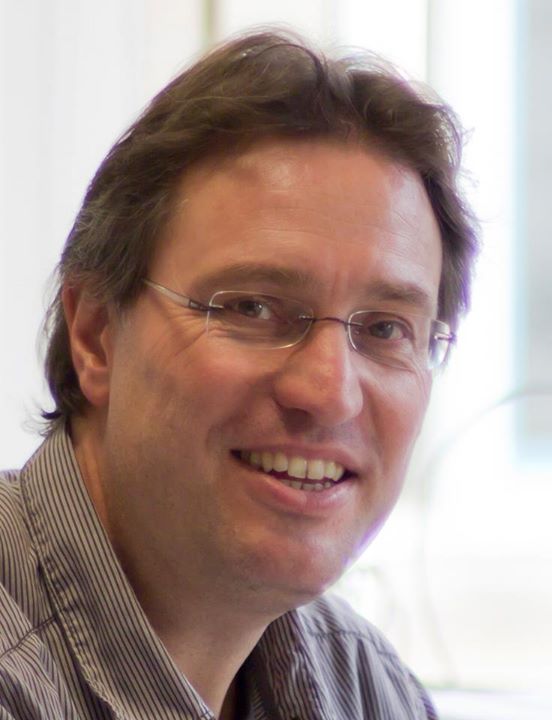 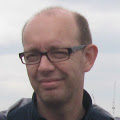 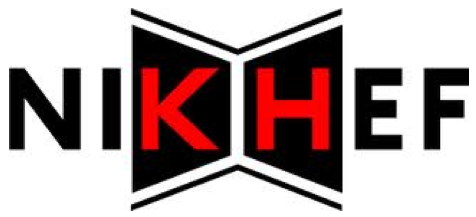 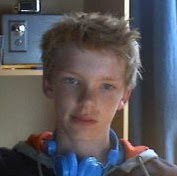 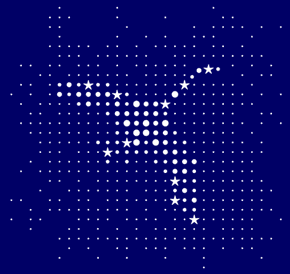 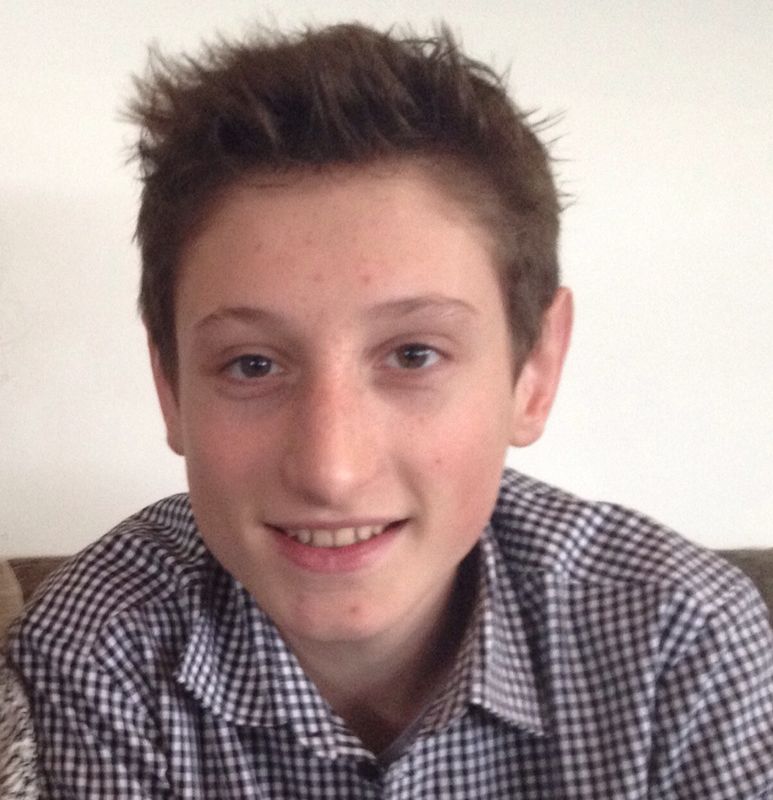 Waar gaat het over?
sterrenkunde
deeltjesfysica
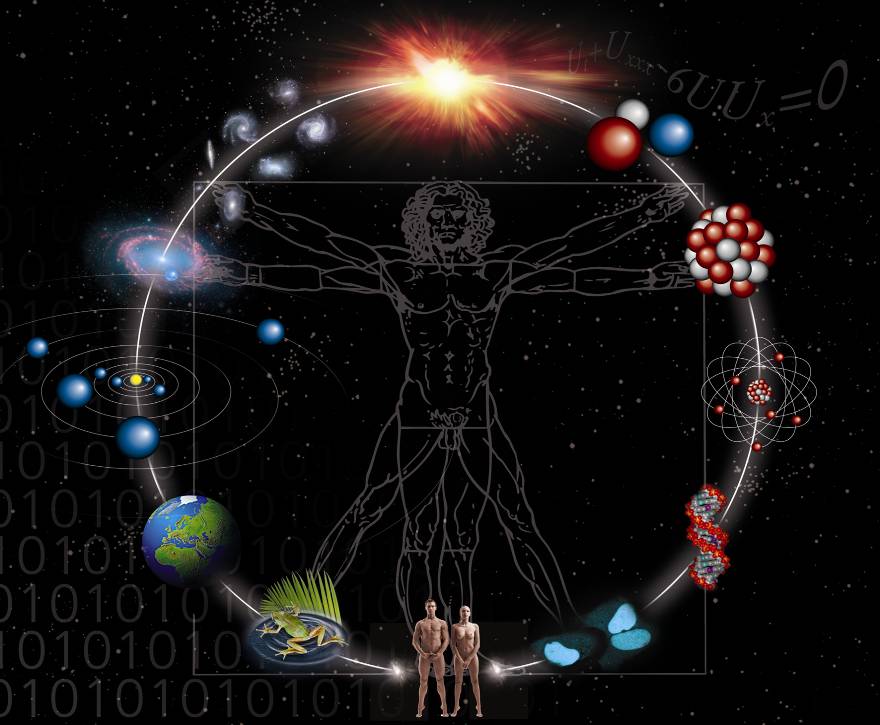 Theorie en Waarnemingen
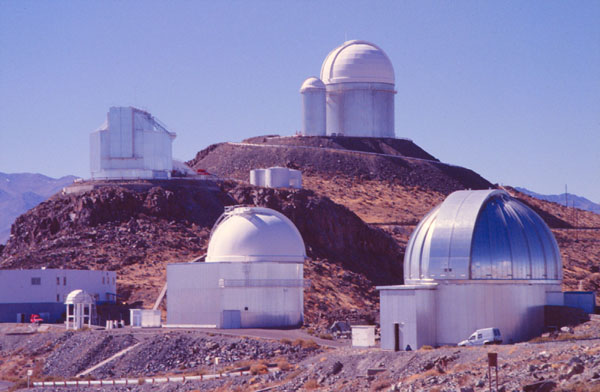 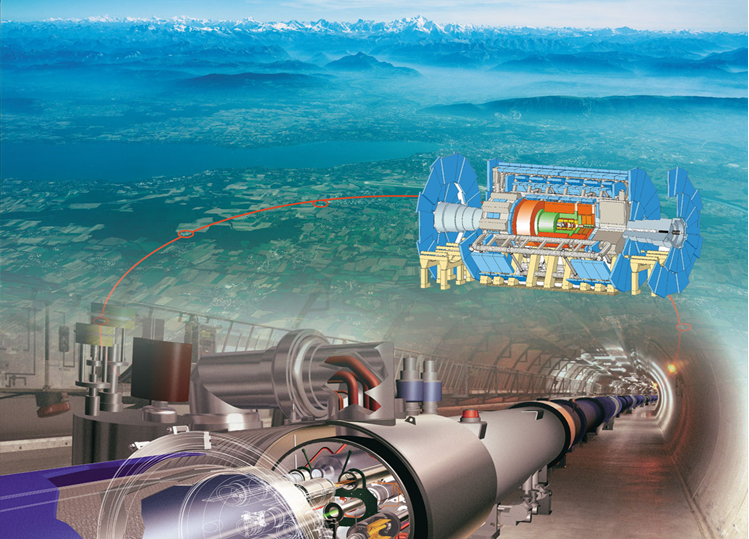 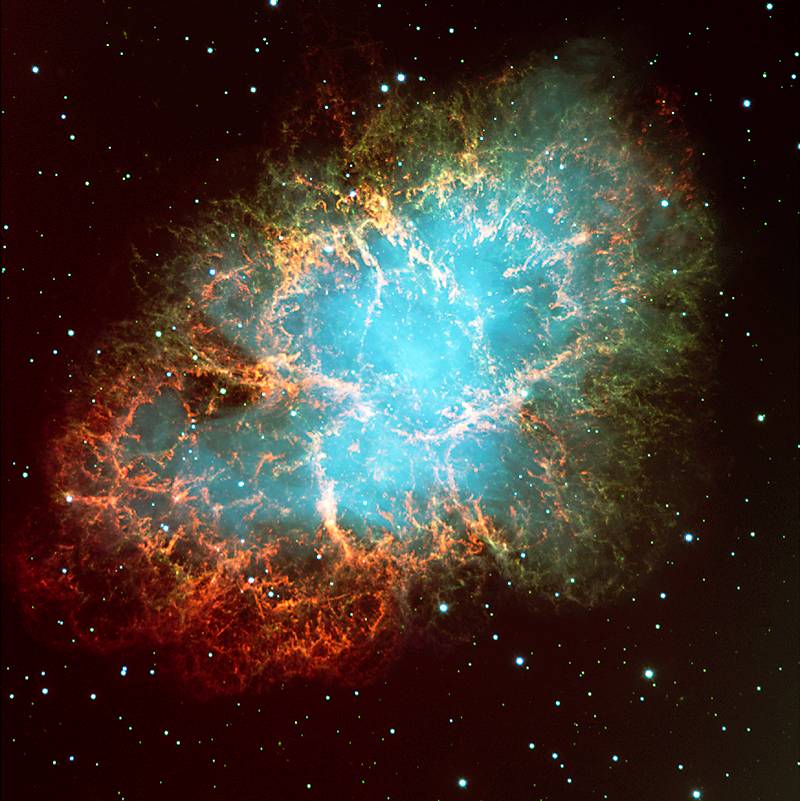 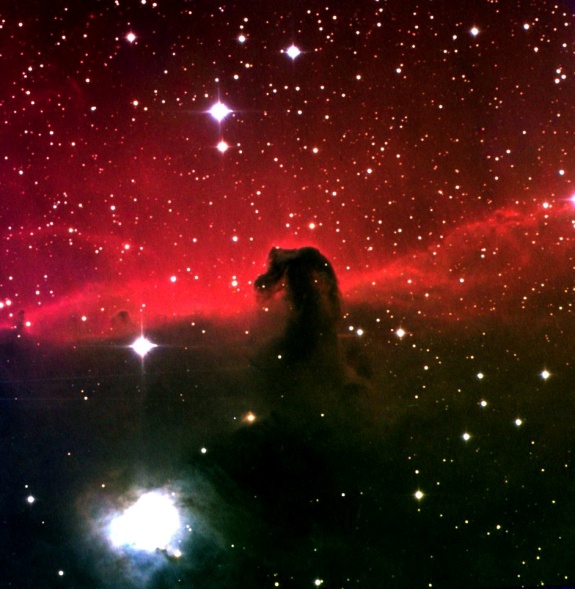 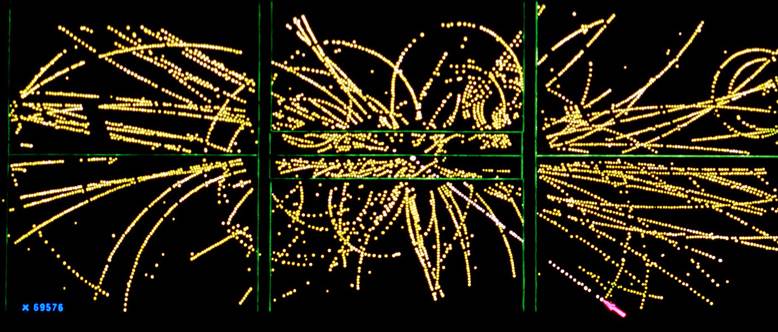 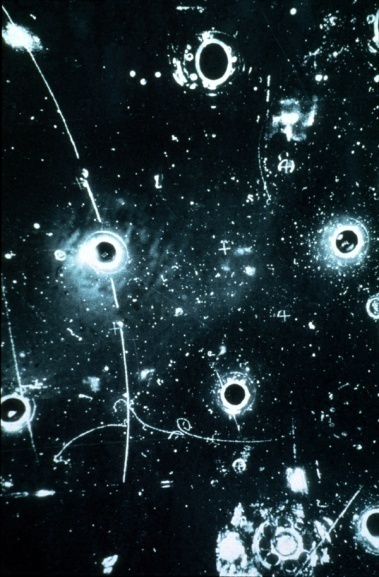 Astronomie	      Deeltjesfysica
21 cctober, 2006
Waar is de Anti-materie heen?
[Speaker Notes: ESO (European Southern Observatory) Li Silla, Chile (taken 1998). Krabnevel, Paardekopnevel.
Bubble chamber: superheated liquid (piston reduces pressure) vaporates around particle track. Bubbles grow and become visible.]
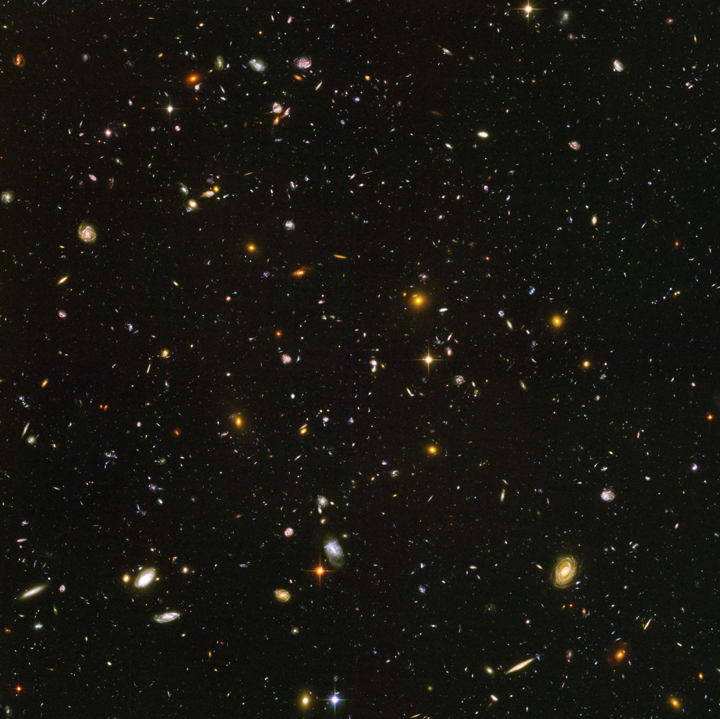 Wat gaan we doen?
Fundamentele natuurkunde op de allerkleinste en de allergrootste schaal.


Groepsproject als eindopdracht:

Bedenk een fundamentele wetenschappelijk vraag waarop de wetenschap een antwoord zou moeten vinden.

Bedenk wat zou er moeten gebeuren om een antwoord te
	krijgen.

3) 	Wat zouden mogelijke antwoorden kunnen zijn?

Werk hieraan gedurende de lessen.
Laatste les: “Mini-symposium” waarbij jullie je vraag presenteren.
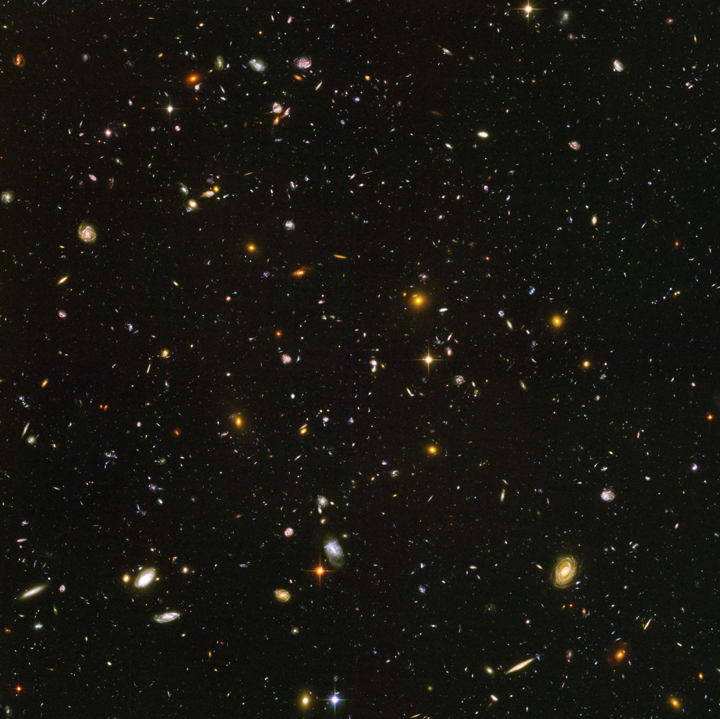 Inhoud van de lessen
Macro Universum – Deel 1  :                                        6 november
De aarde in het heelal.

Macro Universum – Deel 2 :                                       13 november
De (on-)eindigheid van het heelal: begin en einde van het heelal

Micro Universum :                                                        20 november
Wat zijn de bouwstenen van materie? Wat is een kracht?

Antimaterie :                                                                 27 november
Wat is antimaterie? Antiematerie in het begin van het heelal.

Massa en Higgs :                                                            4 december
Wat is massa? De ontdekking van het Higgs deeltje.

Speciale Relativiteitstheorie   :                                  11 december
Speciale Relativiteitstheorie en E=mc2.

Algemene Relativiteitstheorie en Zwarte Gaten :    8 januari
Algemene relativiteitstheorie en zwarte gaten.

Voorbereiding presentaties :                                     15 januari
Werk per groep aan presentatie voor laatste week

Presentaties “Mini Symposium” en discussie:        22 januari
Presentatie en discussie van fundamentele vragen.
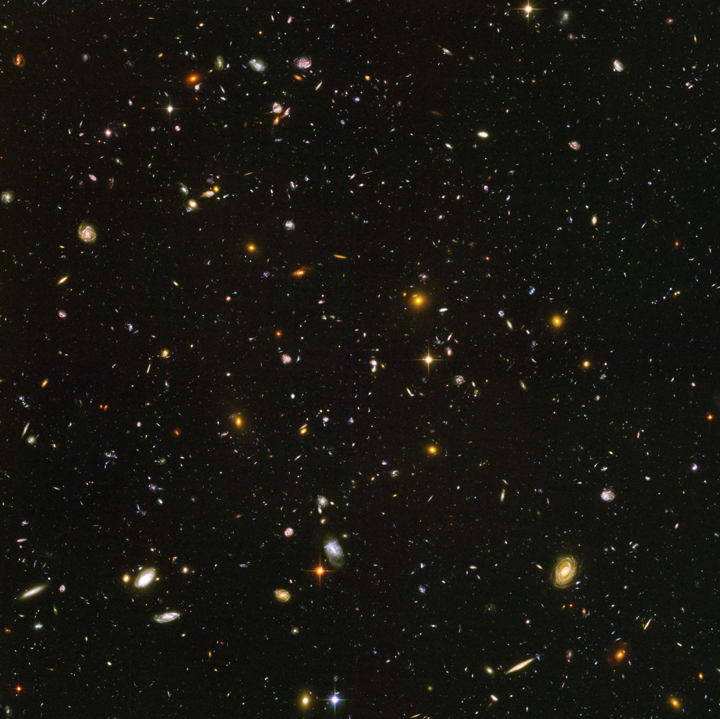 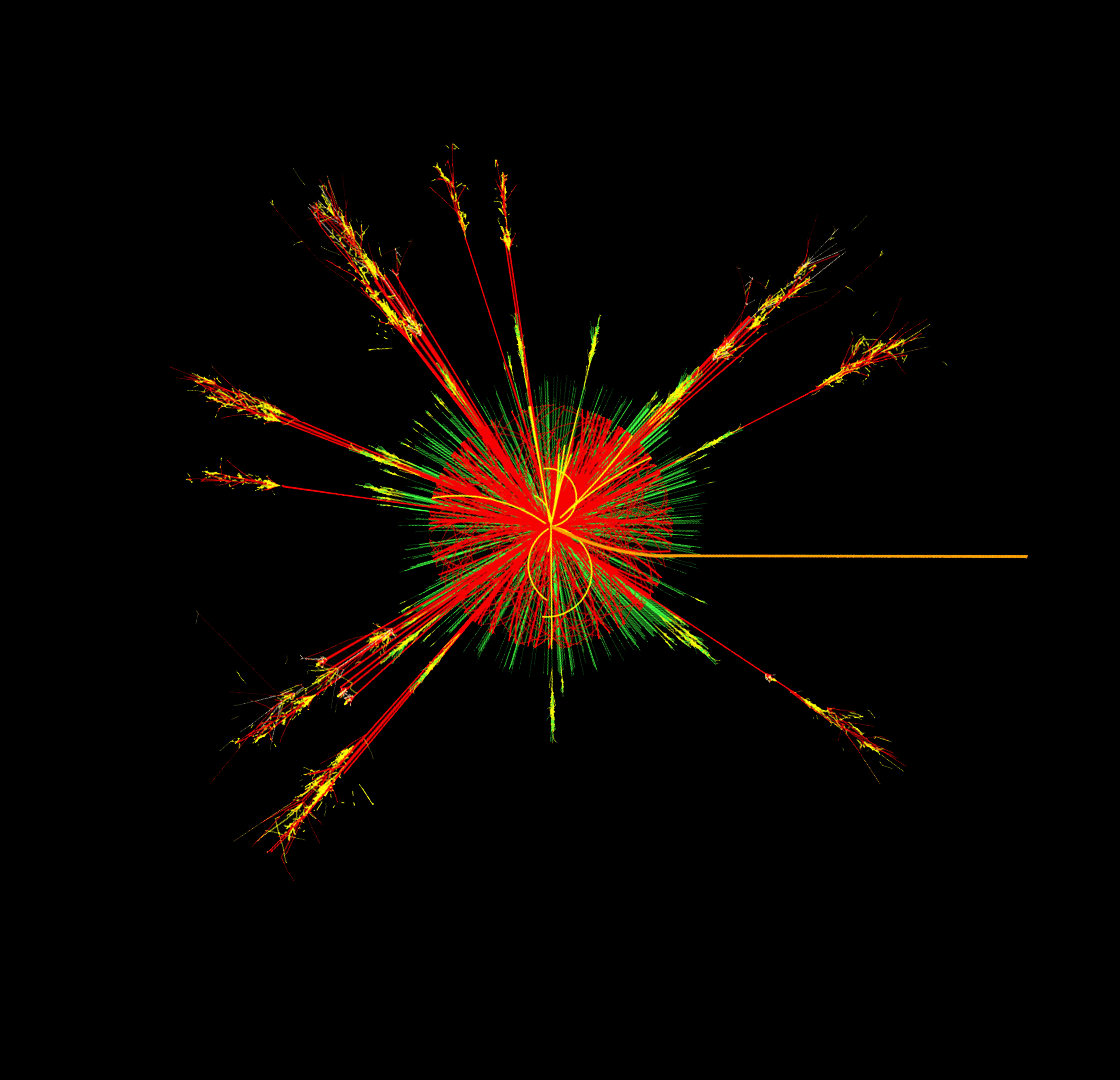 1: Het Macro Universum – 1
De Aarde in het Heelal
[Speaker Notes: Willebrord Snellius: Astronoom en wiskundige op de universiteit van leiden. Straal van de aarde: “de Bataafse Erathostenes”. Berekening pi, wet van brekingsindex.]
De Aarde in de Ruimte
Vraag:
Zien we de aarde hier “rechtop”? 
Wat is “boven” en wat is “beneden” in de ruimte?
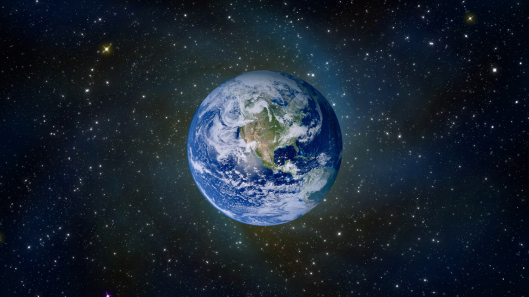 Lichtsnelheid = 300 000 km per seconde
8x rond de aarde in één seconde
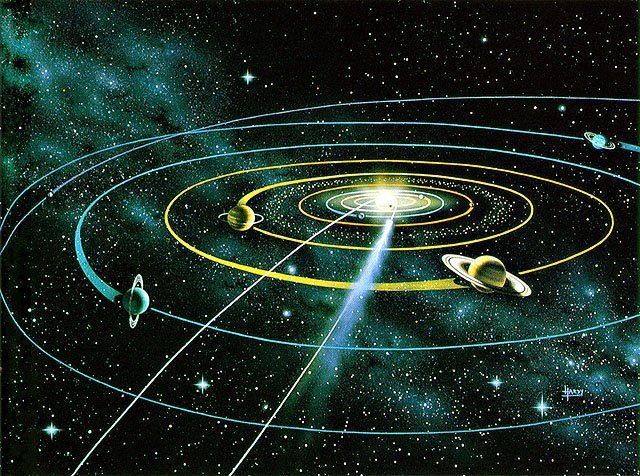 Ons Zonnestelsel
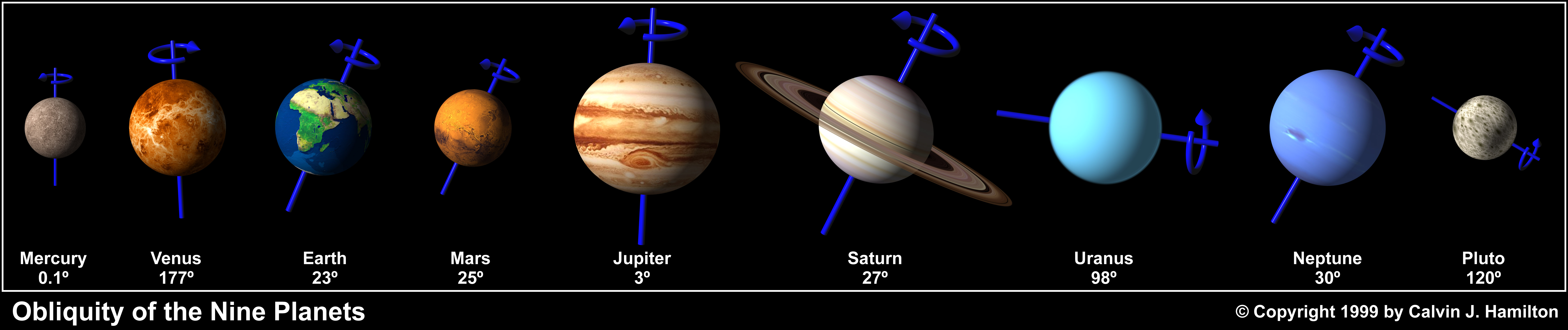 [Speaker Notes: Is er leven mogelijk op een van de planeten?]
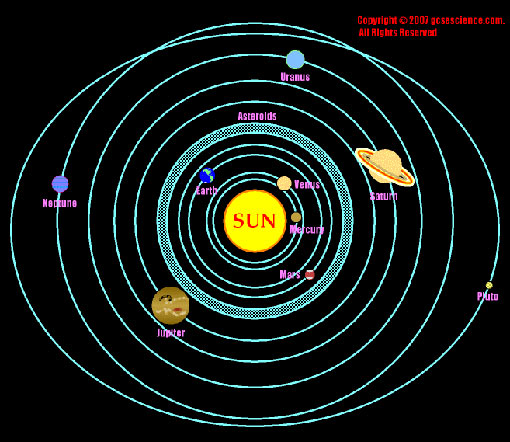 Ons Zonnestelsel
Vraag:
Hoe lang duurt het voordat 
het zonlicht de aarde bereikt?
(Afstand = 150 miljoen km)
Lichtsnelheid = 300 000 km/s
6 000 000 000 km = 5.5 lichturen
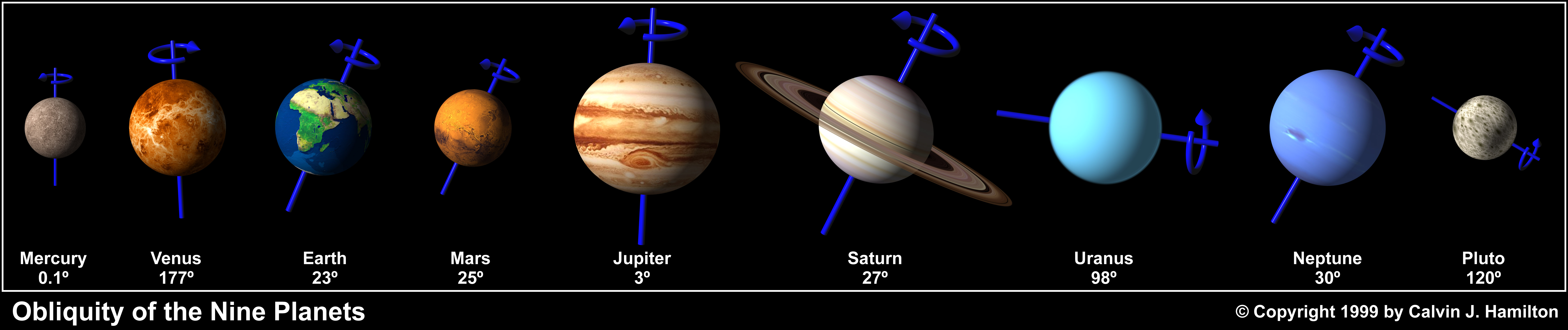 Kijken naar het verleden
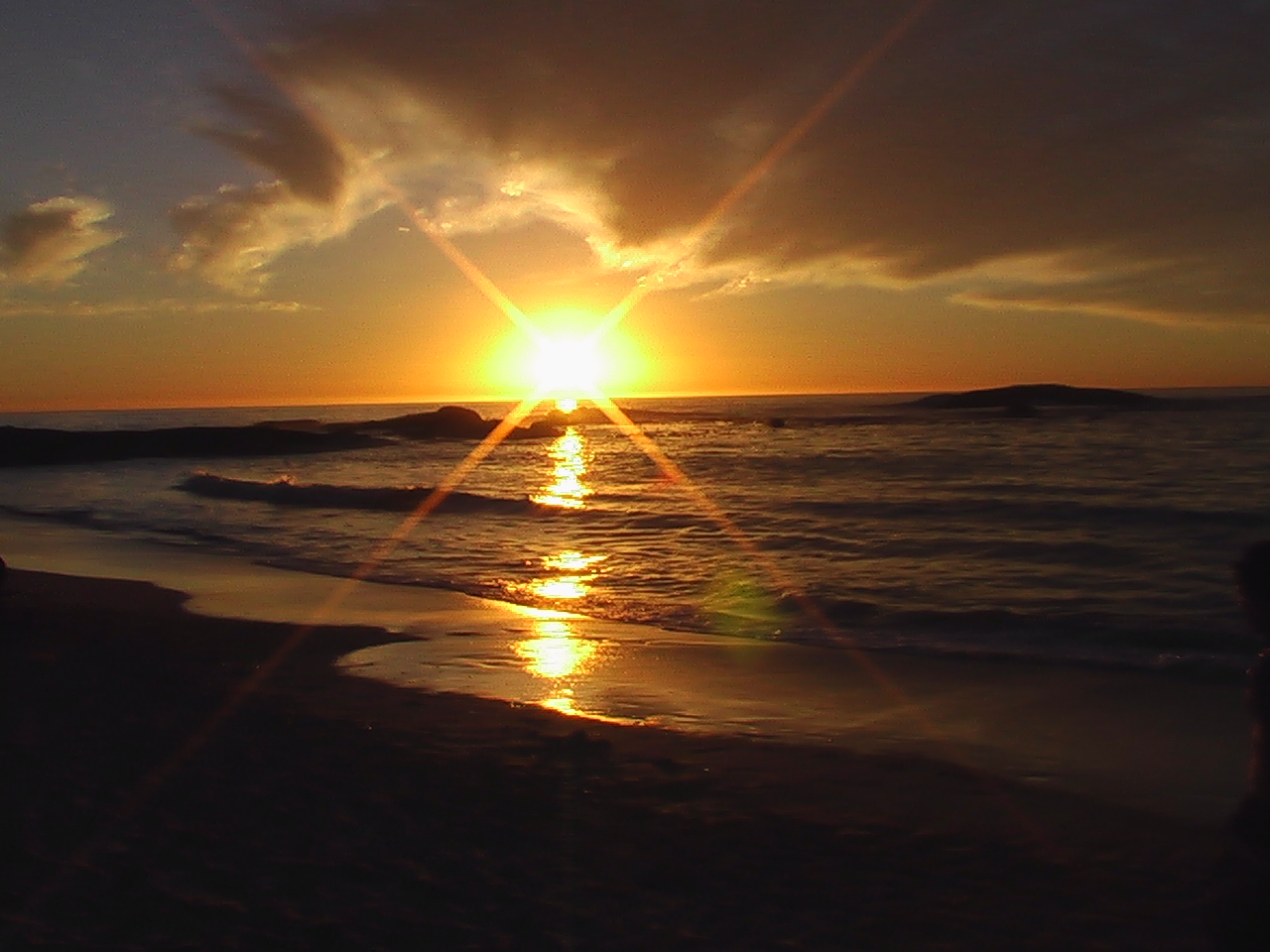 Vraag:  Hoe lang geleden zien we de sterren?
We zien de zon zoals hij acht minuten geleden was.
De Sterrenhemel
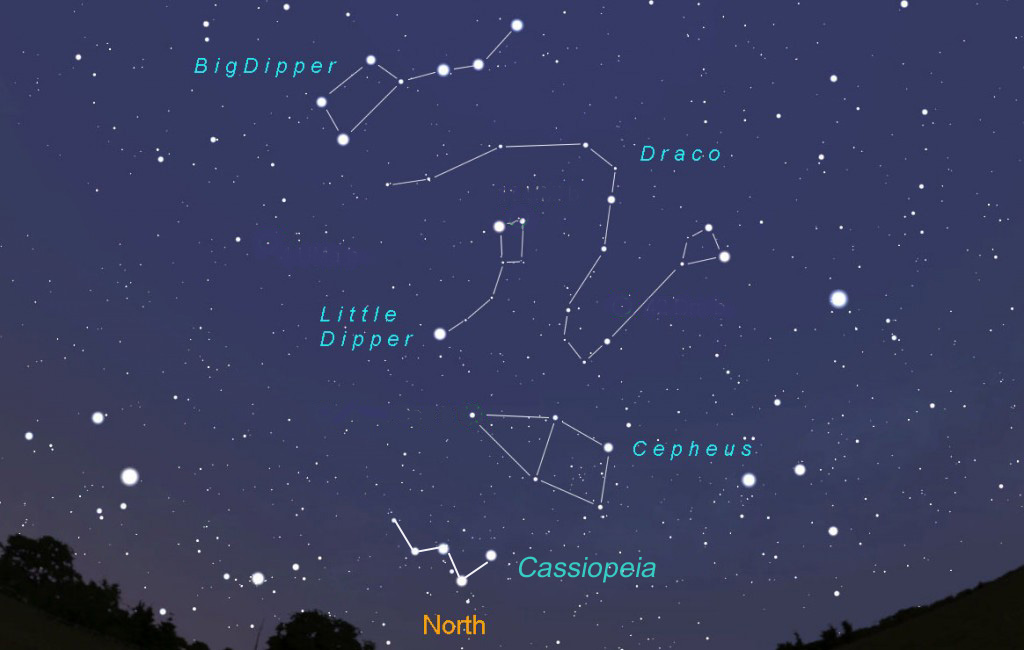 Vraag:Ziet de sterrenhemel er vanaf de maan anders uit?
[Speaker Notes: Wat zijn sterrenbeelden. Sterren binnen in onze melkweg.. Ook nu kijk je naar het verleden! Jaren!]
Cygnus, ofwel de Zwaan
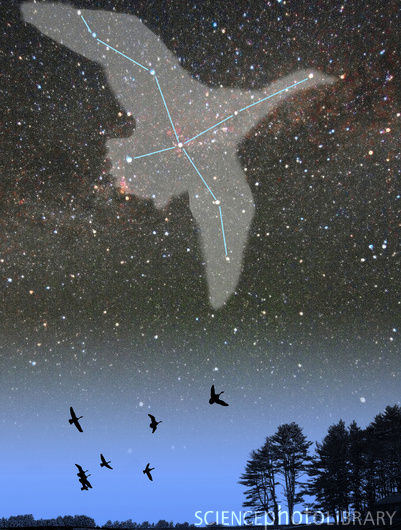 Helderste Ster: Deneb
~3000 lichtjaren van de zon
Een van de helderste sterren
Een erg grote ster (200x zon)
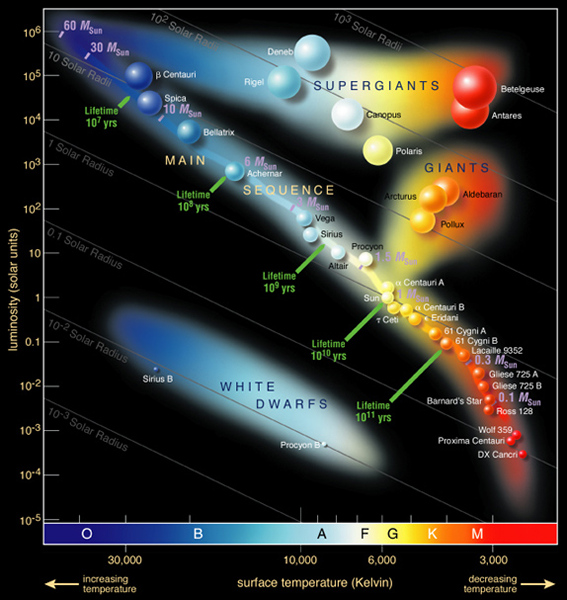 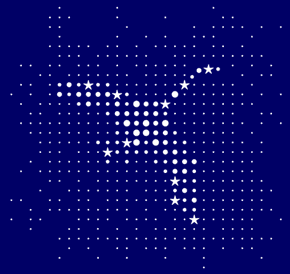 Afmetingen van Planeten en Sterren
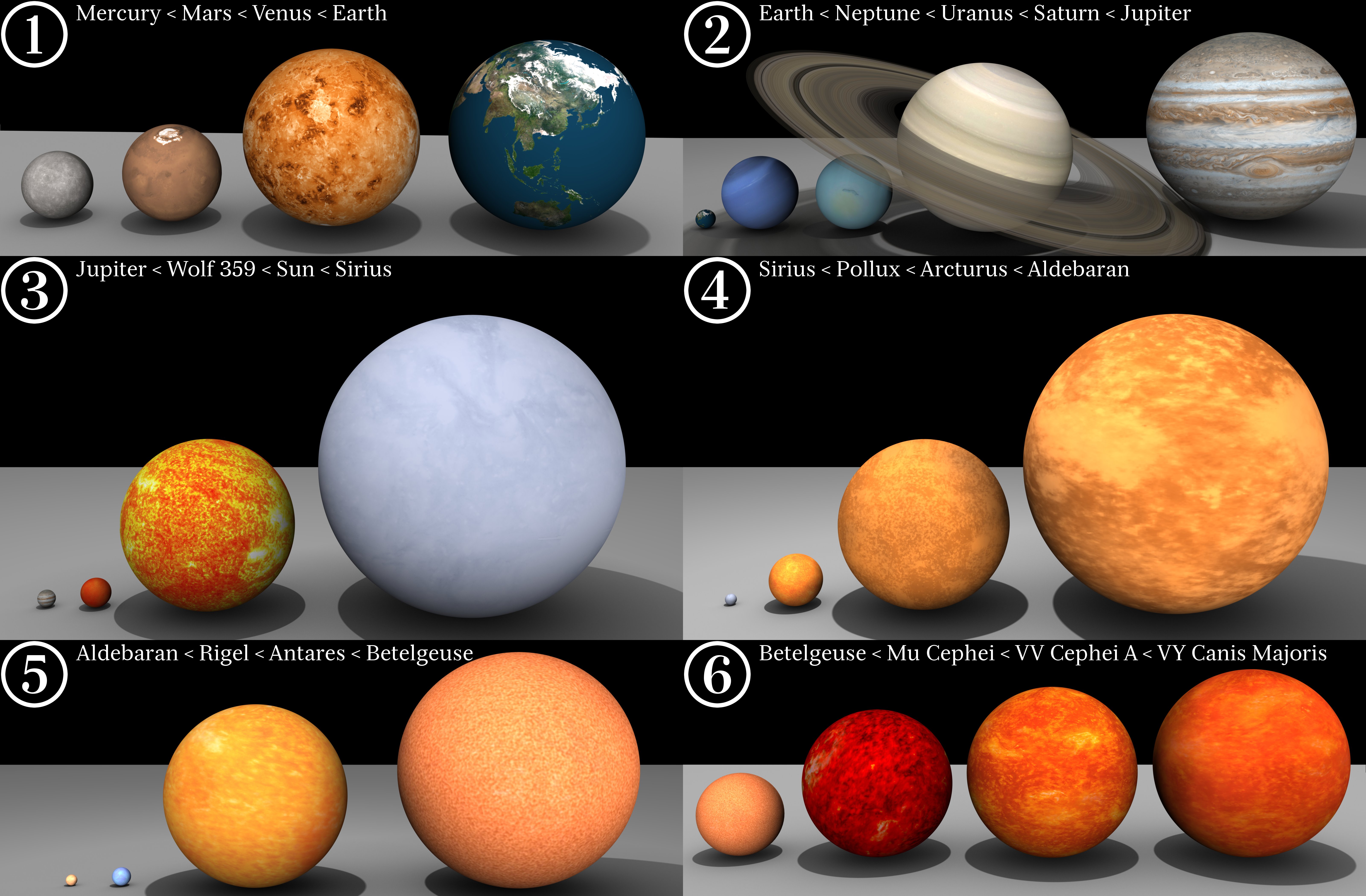 Melkweg aan de hemel
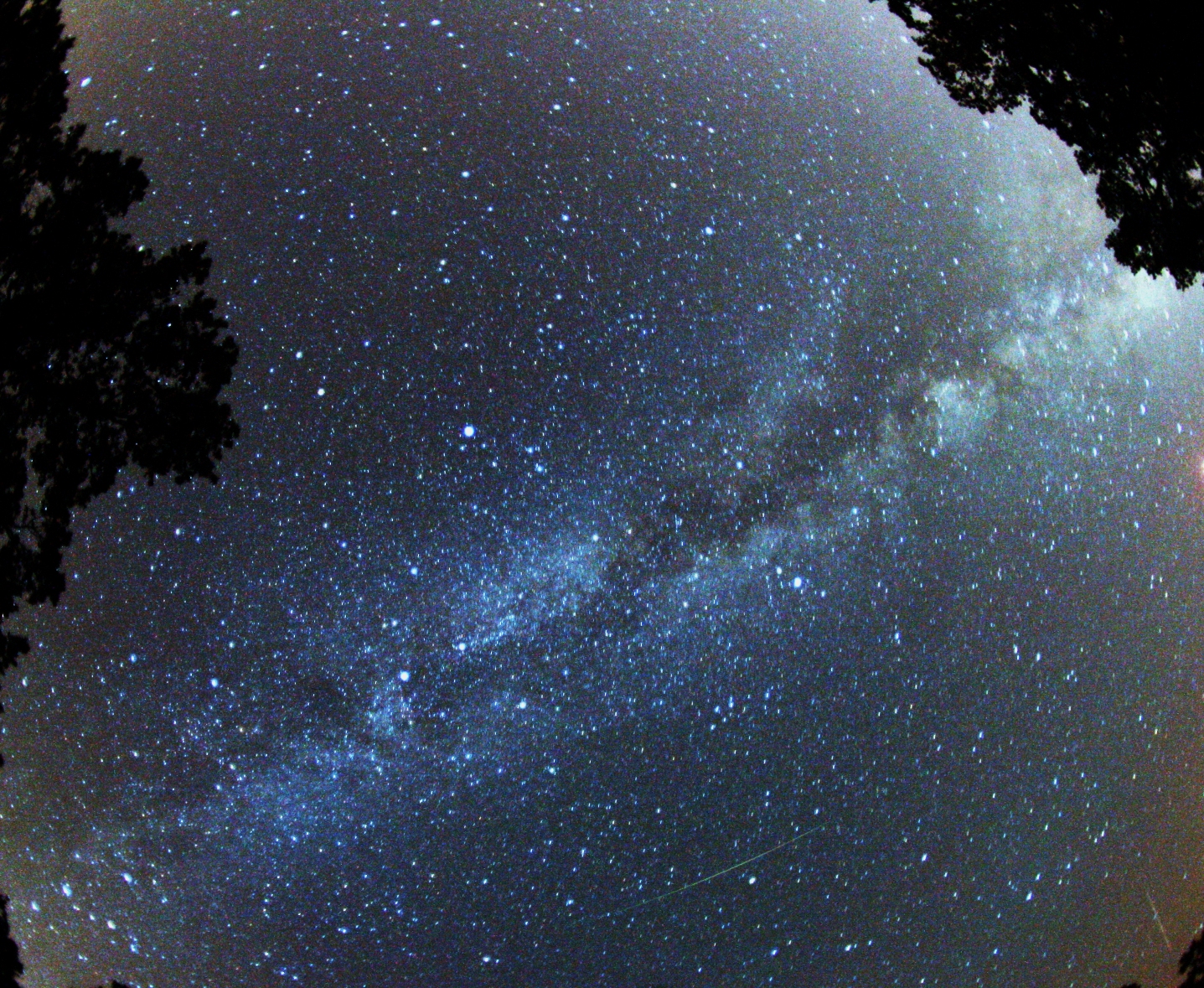 De Melkweg
~ 300 miljard sterren, ~100 000 lichtjaar diameter
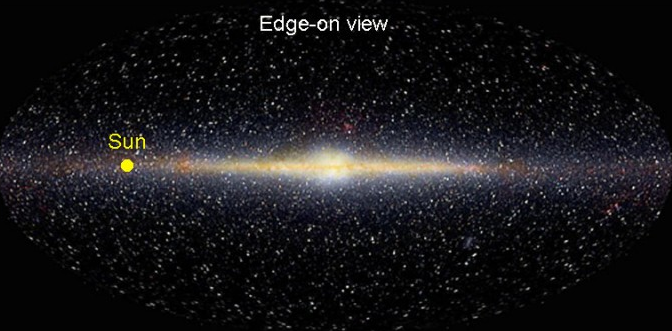 Zij-aanzicht
De Melkweg
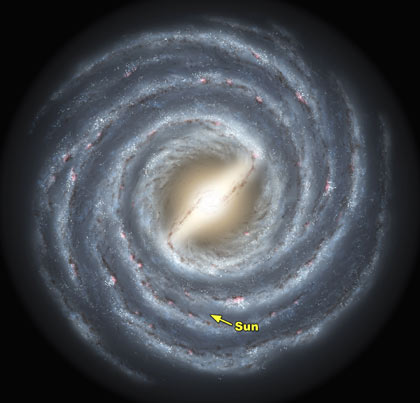 Bovenaanzicht melkweg
Met “onze” lokatie.

In het centrum zit een 
superzwaar zwart gat
Vraag:
Waarom is dit geen foto?
De Melkweg
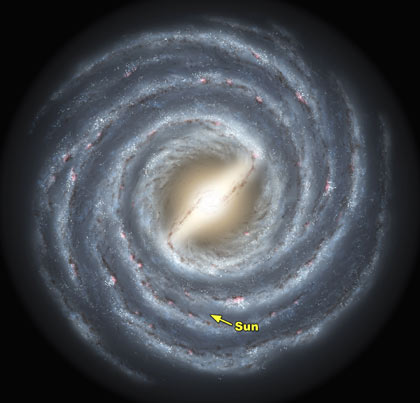 Bovenaanzicht melkweg
Met “onze” lokatie.

In het centrum zit een 
superzwaar zwart gat
Vraag:
Waarom is dit geen foto?
Krab Nevel: Ontplofte Ster in Melkweg
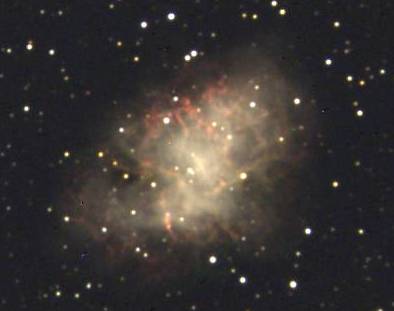 De krabnevel (M1) kun je zien in de winter  met een goede verrekijker of telescoop. Wat is dit?
Krab Nevel: Ontplofte Ster in Melkweg
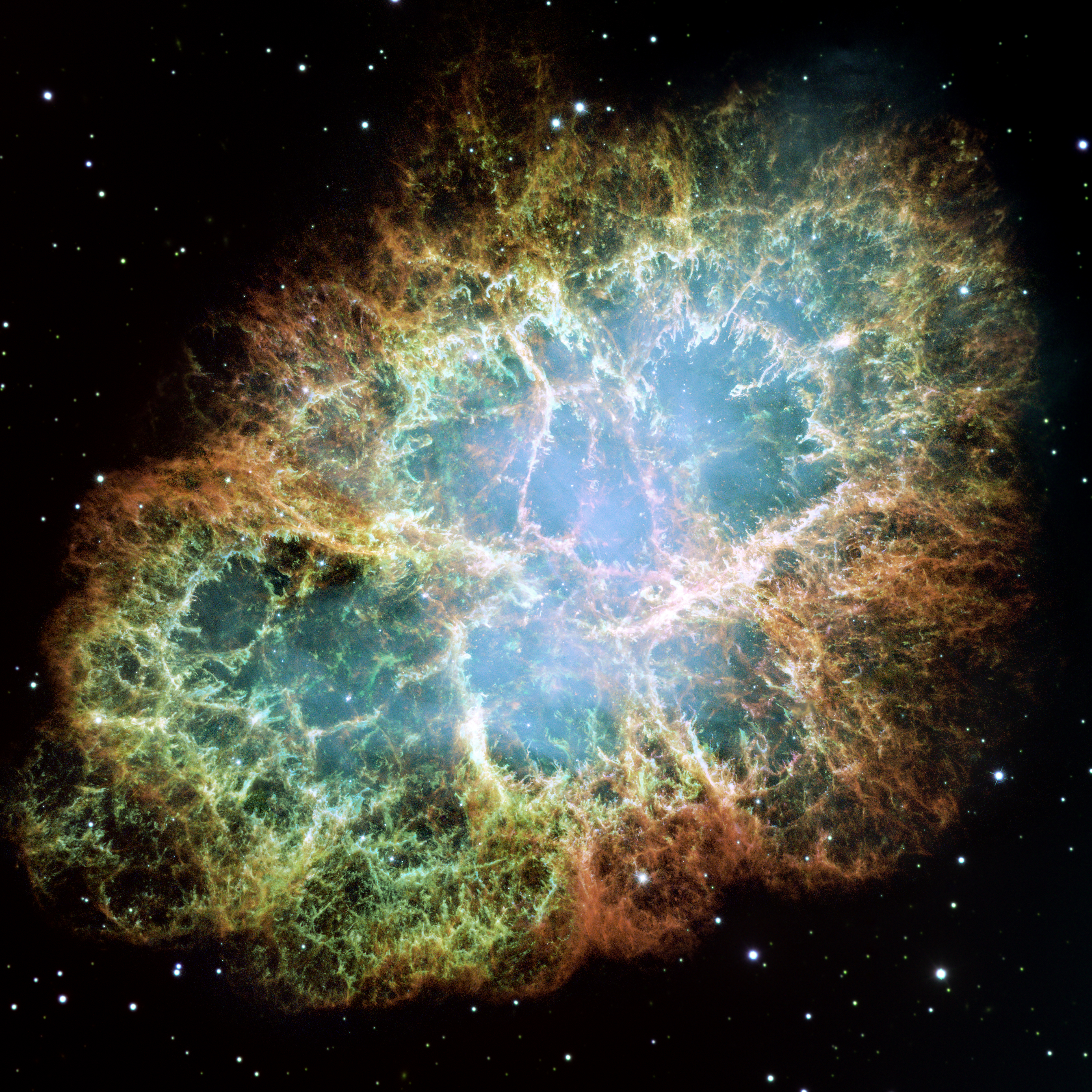 Wat gebeurd er als een ster opgebrand is?
Supernova
Ontploft in het jaar 1054
Restant in het centrum: pulsar
Neutronenster ~30 km
Rotatie 30 x per seconde.
Al onze atomen op aarde zijn oorspronkelijk gemaakt in een supernova ontploffing!
Het leven van een ster
De Melkweg
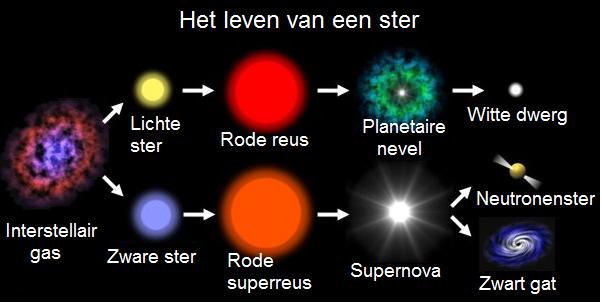 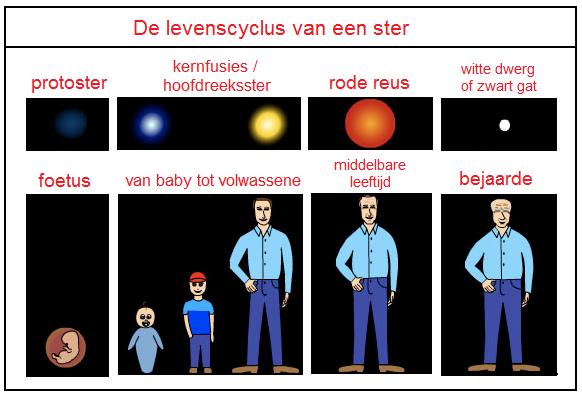 Een bijzondere nevel in de hemel
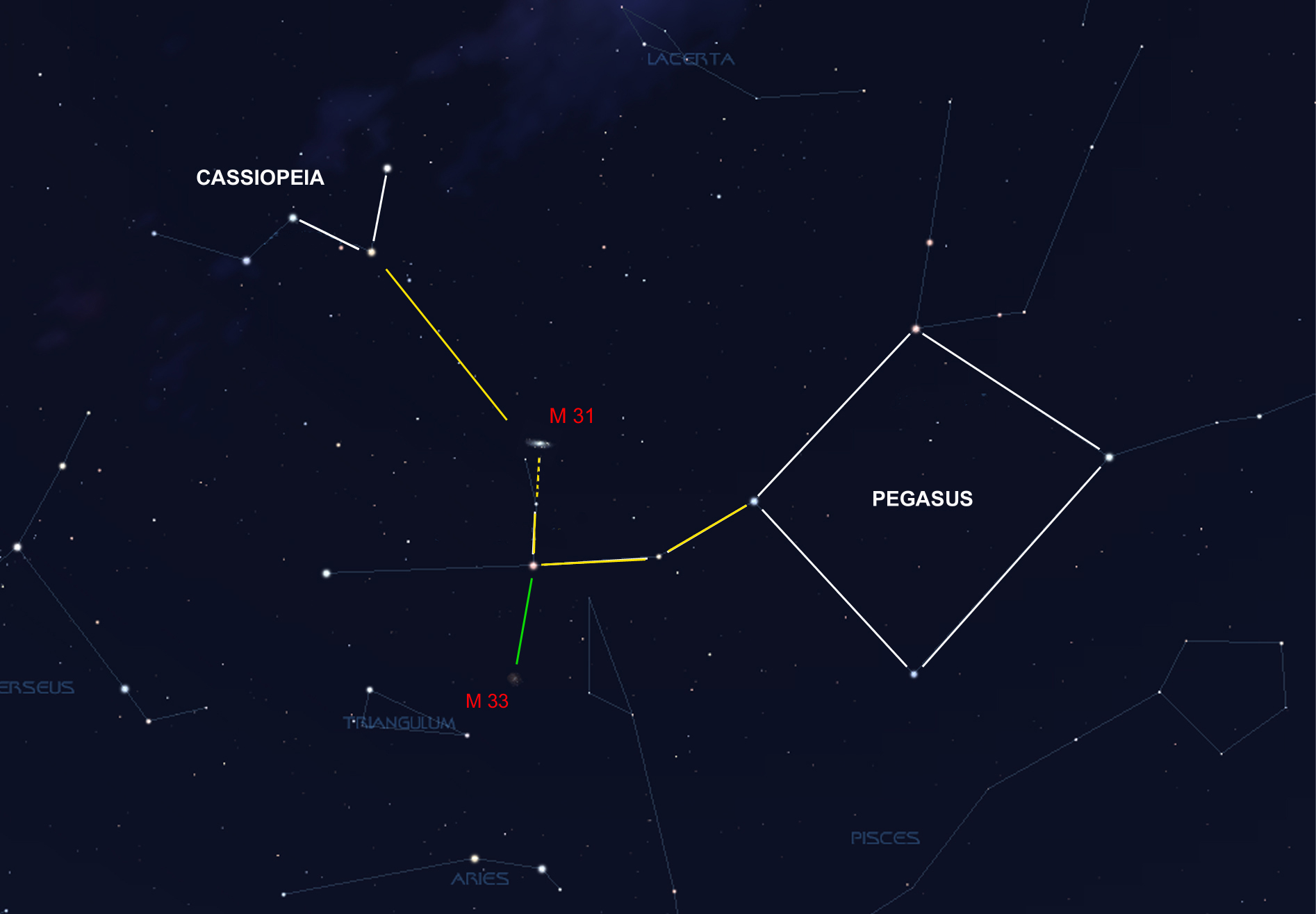 Andromeda nevel
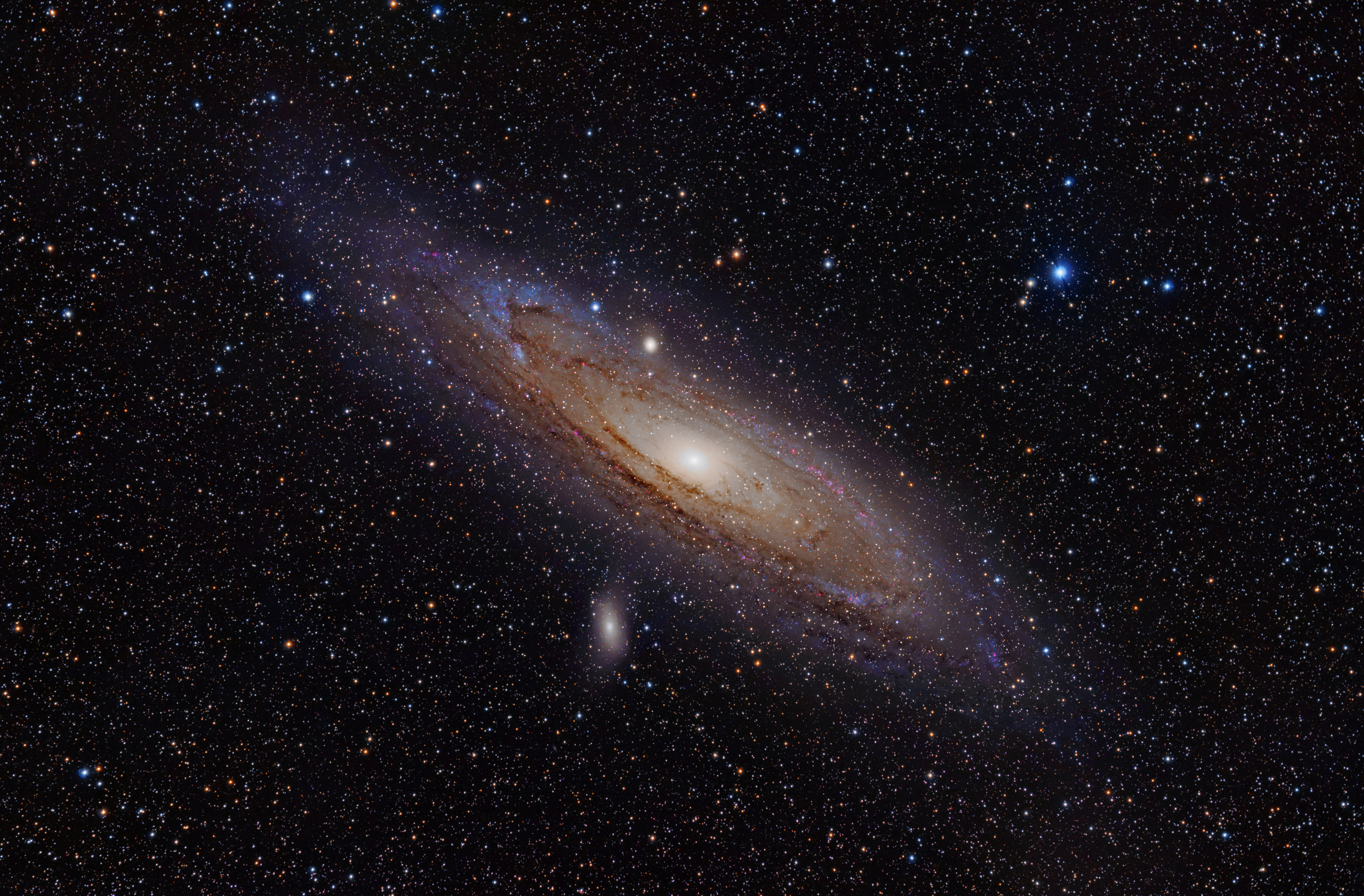 Vraag:
Wat zijn de heldere punten en 
wat zijn de kleine punten?
Onze “buren”:
Iets groter dan onze melkweg
Afstand tot onze melkweg: 2.5 miljoen lichtjaar!
De Hubble Telescoop
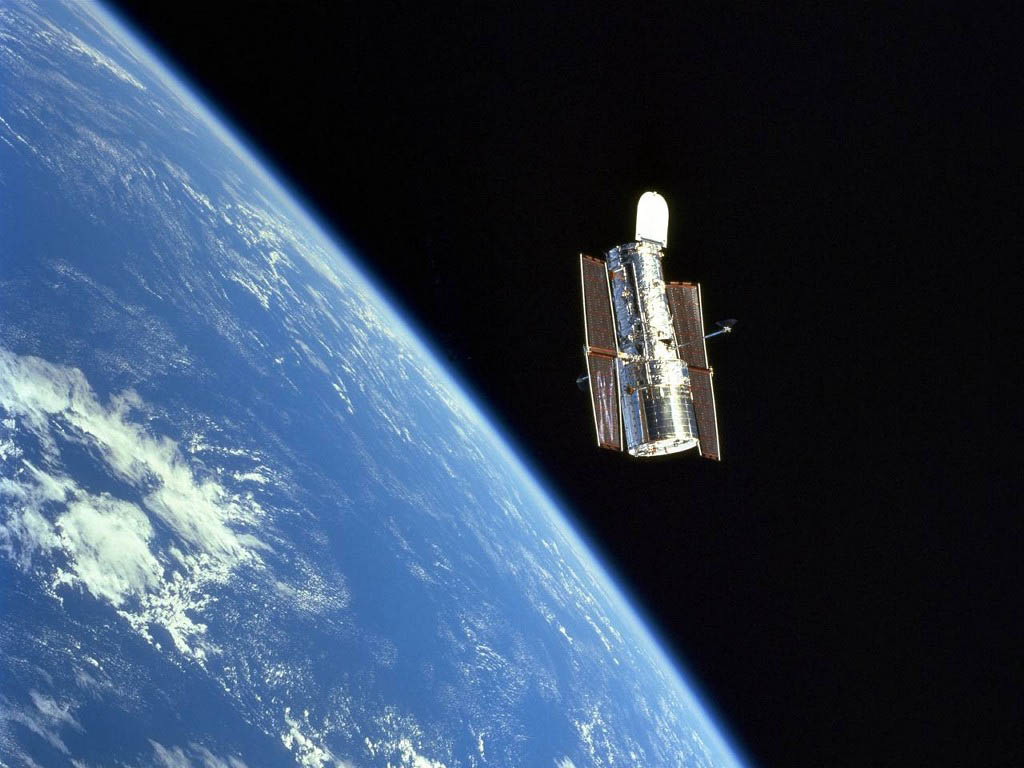 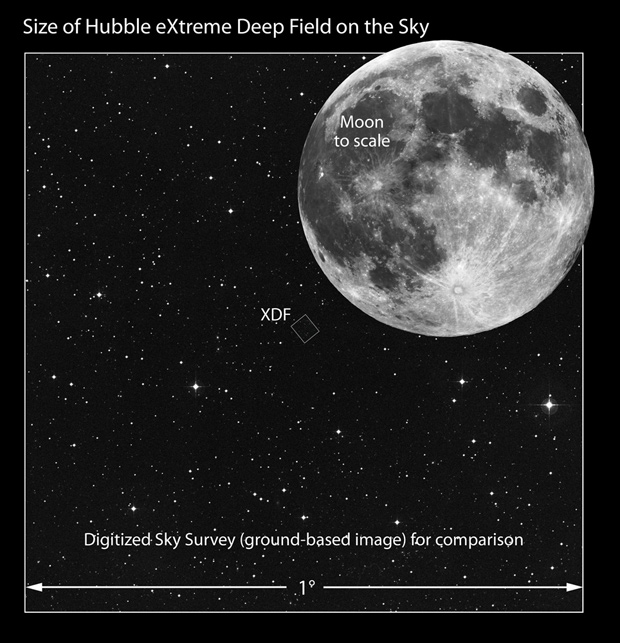 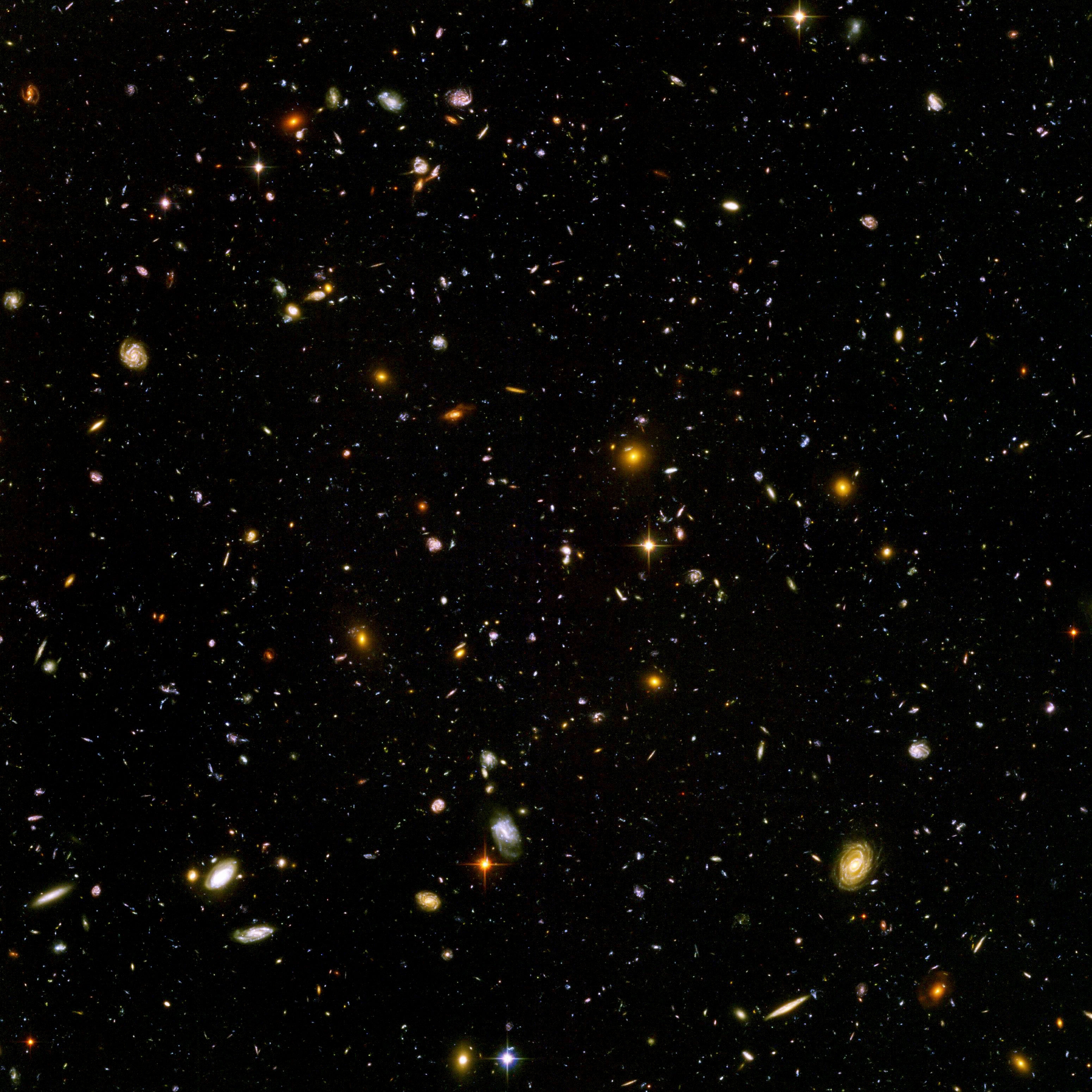 Stukje van de hemel sterk vergroot
Discussie Vraag: 
Hoeveel planeten zoals de aarde zouden er kunnen bestaan?
Allemaal sterrenstelsels!
Een sterrenstelsel bevat gemiddeld 100 miljard sterren
Het zichtbare universum bevat ongeveer 100 miljard sterrenstelsels!
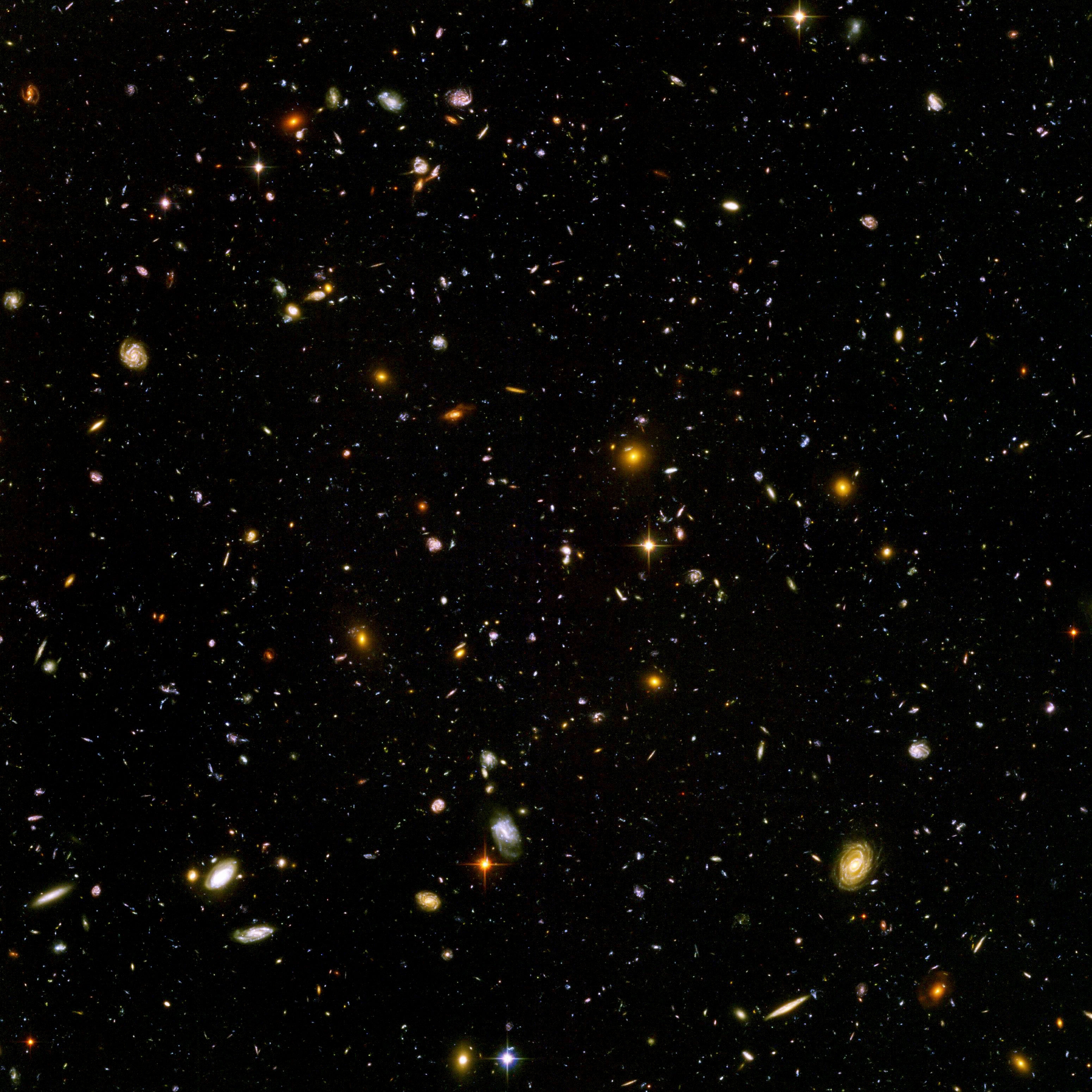 Hoeveel  beschavingen zouder er kunnen zijn?
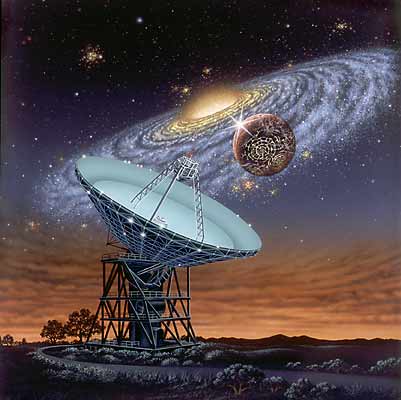 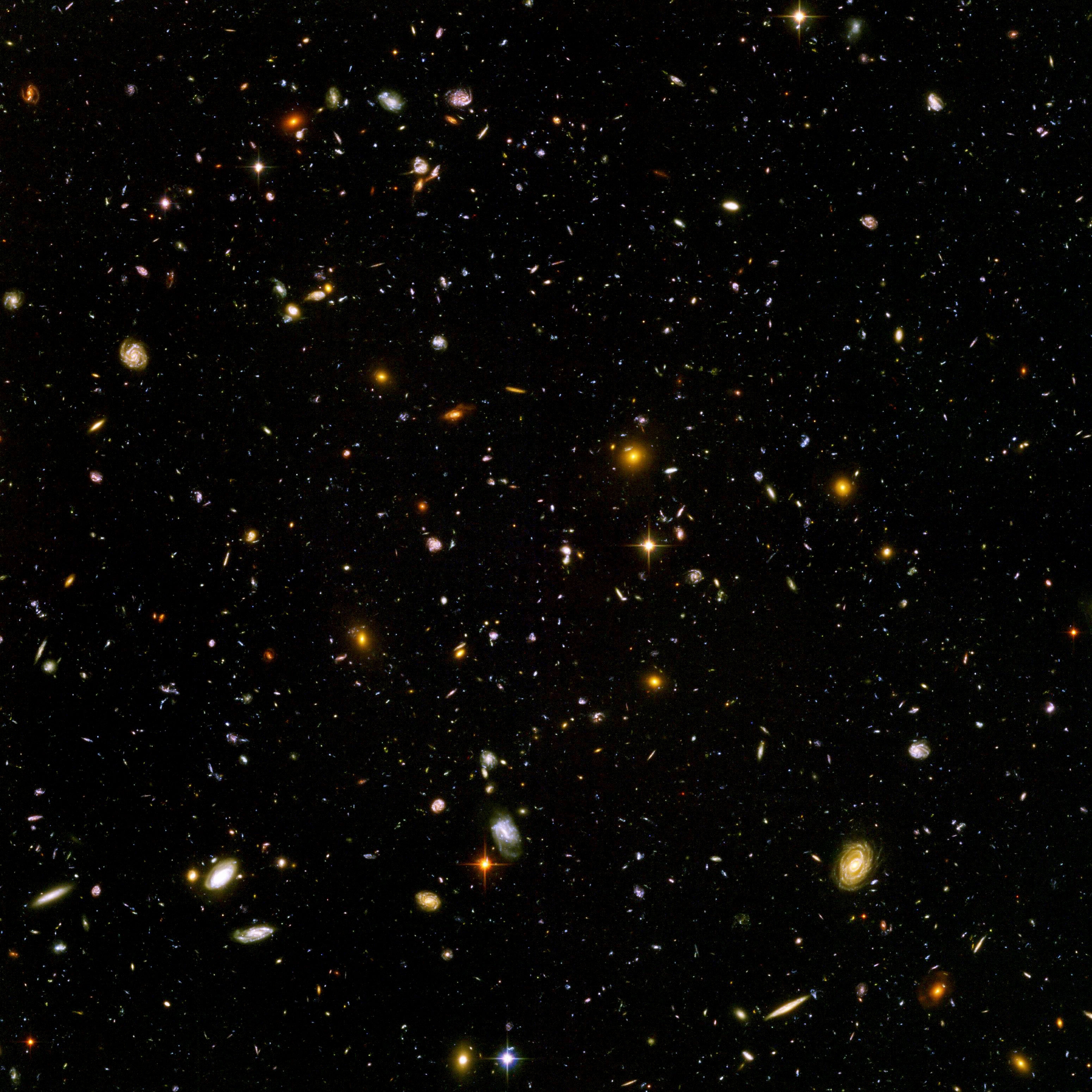 Hoeveel  beschavingen zouder er kunnen zijn?
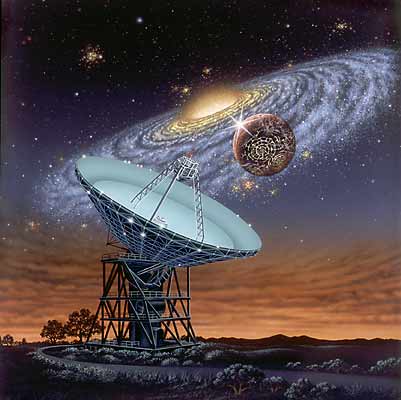 N: aantal beschavingen waarmee we via radio zouden kunnen communiceren
N = R * fp * ne * fl * fi * fc * L  (Drake vergelijking)
R: aantal sterren gemaakt per jaar in Melkweg. 
fp: fractie sterren met planeten.
Ne: aantal planeten met mogelijk leven per ster.
fl: waarvan fractie waar leven tot stand komt.
fi: waarvan de fractie met intelligent leven.
fc: waarvan de fractie met communicatie.
L: duur waarin beschavingen signalen sturen.
Opdracht : 
Probeer de kansen te schatten en bereken het totaal aantal N
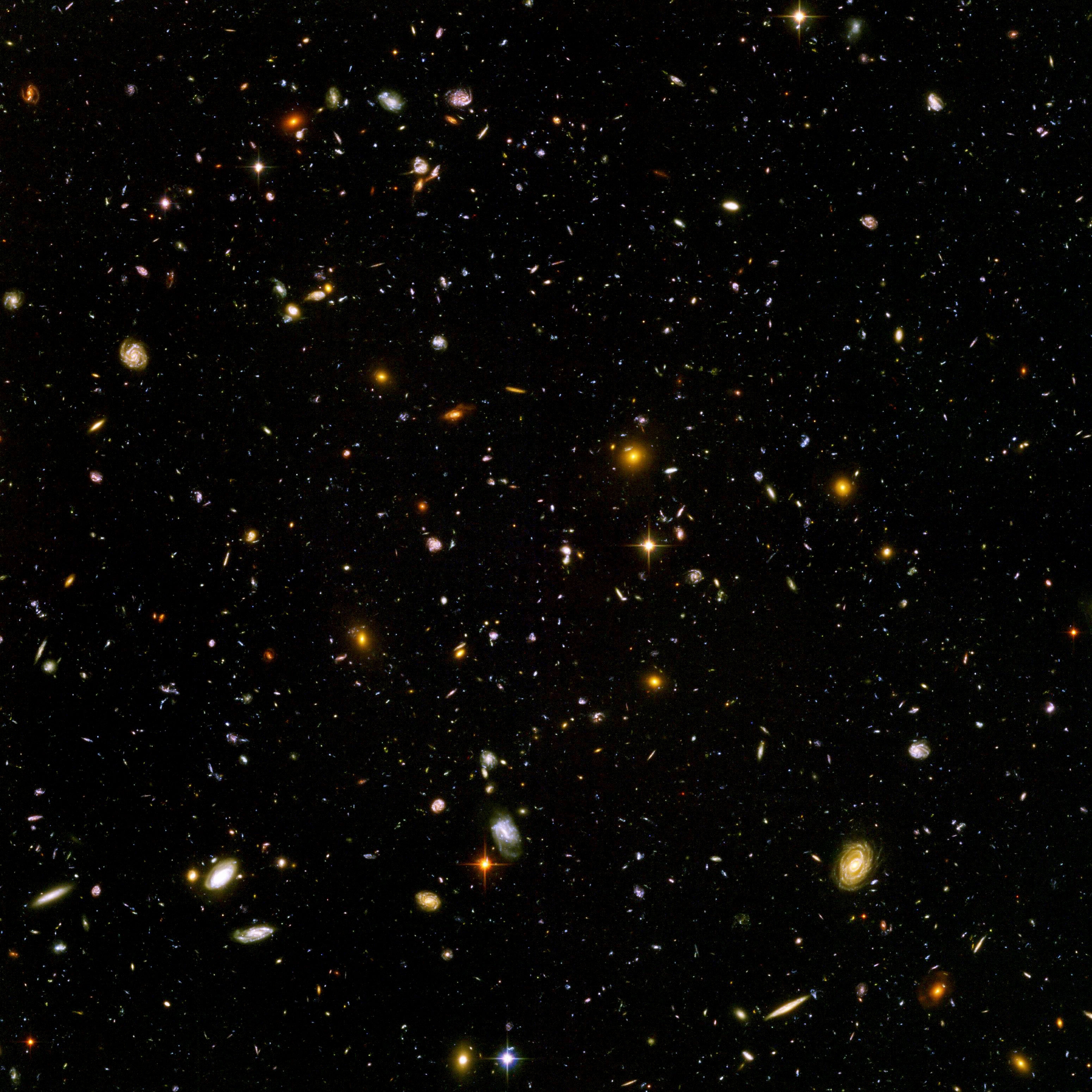 Hoeveel  beschavingen zouder er kunnen zijn?
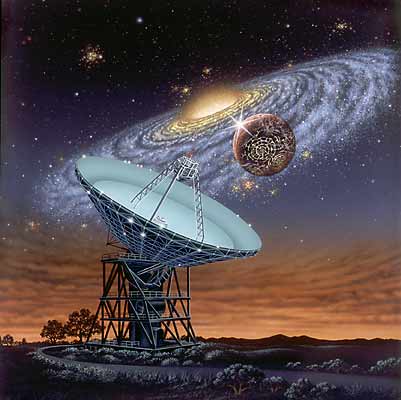 N: aantal beschavingen waarmee we via radio zouden kunnen communiceren
N = R * fp * ne * fl * fi * fc * L       (Drake vergelijking)
R: aantal sterren gemaakt per jaar in Melkweg: (1 - 10). 
fp: fractie sterren met planeten: (20% - 50%).
Ne: aantal planeten met mogelijk leven per ster: (1-5).
fl: waarvan fractie waar leven tot stand komt: (10%-100%).
fi: waarvan de fractie met intelligent leven: (10%-100%).
fc: waarvan de fractie met communicatie: (10%-20%).
L: duur waarin beschavingen signalen sturen: (1000-100.000.000) jaar.
Verwacht N tussen 1 en 100 000 000  !!! 
seti@home